Paris vers 1750
De l’observation au croquis
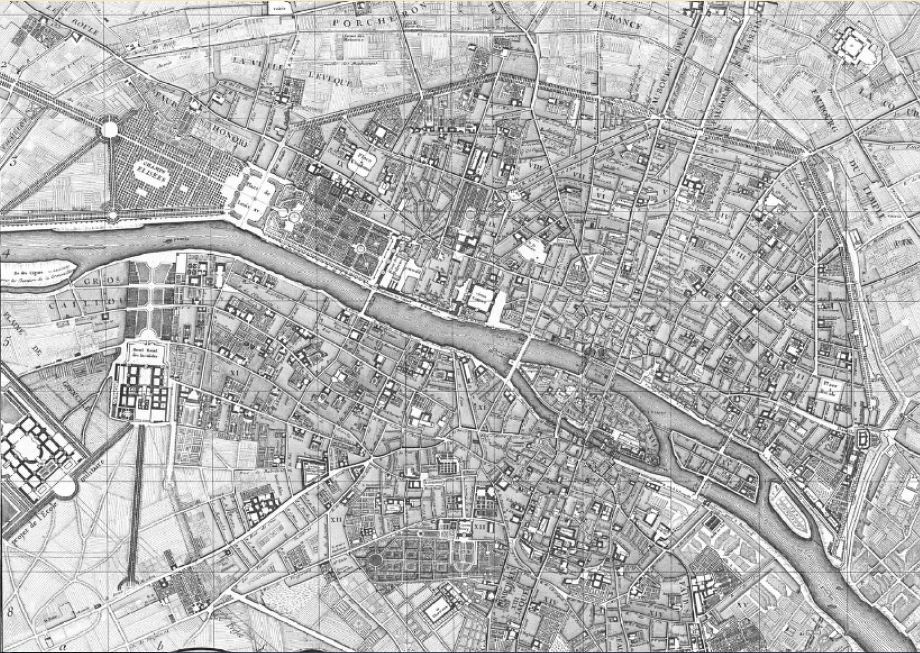 Fbg St Honoré
Fbg du temple
Bastille
1) L’héritage d’une ville emmurée (enceintes détruites au XVIIème S.)
Empreinte des anciennes enceintes médiévales
Fbg St Honoré
Ex de faugbourg
Fortification médiévale
Extension urbaine post- médiévale
Empreinte de l’ancienne enceinte des « fossés jaunes » (XVIIème S)
Fbg St Honoré
Fbg du temple
Bastille
1)  L’héritage d’une ville  emmurée (enceintes détruites au XVIIème S.)
Empreinte des anciennes enceintes médiévales
Fbg St Honoré
Ex de faugbourg
Fortification médiévale
Extension urbaine post- médiévale
Empreinte de l’ancienne enceinte des fossés jaunes (XVIIème S
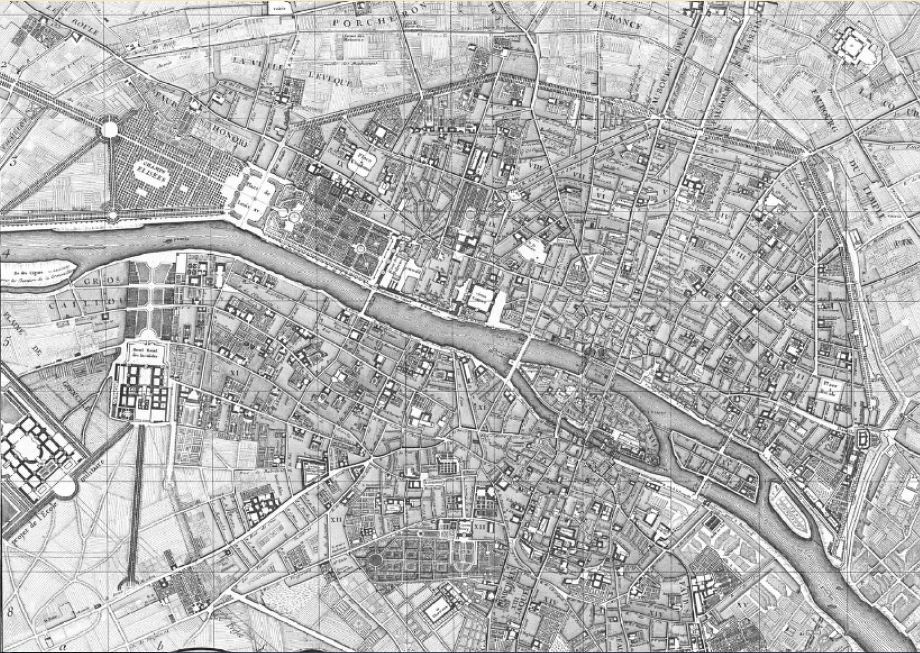 Hôpital Saint-Louis
Fbg St Honoré
Place  Vendôme
Elysée
Fbg du temple
Place  Louis XV
Palais Royal
Tuileries
Louvre
Place royale
Invalides
Bastille
Ecole militaire
Luxembourg
2) L’empreinte de la période moderne (XVIIème, XVIIIème siècles)
Demeure royale
Place royale
Naissance d’un axe majeur
Palais et hôtel particulier (ex)
Jardin et aménagement paysager
Grand bâtiment d’Etat
Hôpital Saint-Louis
Place  Vendôme
Elysée
Place  Louis XV
Palais Royal
Tuileries
Louvre
Place royale
Invalides
Ecole militaire
Luxembourg
2) L’empreinte de la période moderne (XVIIème, XVIIIème siècles)
Demeure royale
Place royale
Naissance d’un axe majeur
Palais et hôtel particulier (ex)
Jardin et aménagement paysager
Grand bâtiment d’Etat
Fond de croquis à imprimer
Paris au milieu du XVIIIème siècle
Ecole militaire
Invalides
Tuileries
Hôpital Saint-Louis
Palais Royal
Louvre
Place Louis XV
Place Vendôme
Luxembourg
Elysée
Place Royale
2)
1)